Career Research Project
Brett Marks
Lanscaper
Mow lawn either by hand or using a riding lawnmower. Cut lawn using hand, power or riding mower and trim and edge around walks, flower beds, and walls. Landscape by planting flowers, grass, shrubs, and bushes. The reason i want to be a landscaper is because my dad is one, my dad’s dad use to be one and that's what i am.
Lanscaper characteristics
This multifaceted profession is not solely focused on one specific area
Cut lawn using hand, power or riding mower and trim and edge around walks, flower beds, and walls
Cut lawn using hand, power or riding mower and trim and edge around walks, flower beds, and walls.
Architect
Architects work in the construction industry designing new buildings, restoring and conserving old buildings and developing new ways of using existing buildings. They are involved in construction projects from the earliest stages right through to completion. The reason that I want to be an architect is because i like to build stuff. When i was a kid i use to build a lot of things.my location wuld be in
Architect Characteristics
the art or practice of designing and constructing buildings.
On a basic level, architecture is important to society because it provides the physical environment in which we live.
Architects work in the construction industry designing new buildings, restoring and conserving old buildings and developing new ways of using existing buildings.
Read graphs or tables to answer questions or study a blueprint. 
Architects spend much of their time in offices, where they meet with clients, develop reports and drawings, and work with other architects and engineers.
Approximately 1 in 5 architects work longer than 50 hours per week
An interest in buildings and their uses. Strong mathematical ability. The ability to manage and lead a team.
Bachelor's degree
$76,100 USD a year
7%(Projected 10-year growth)
 Employment is expected to grow faster than the average for all occupations.
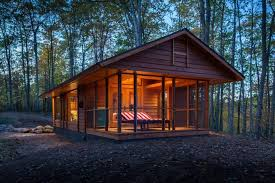